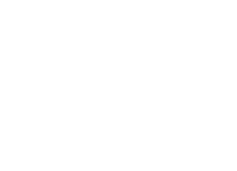 Why a strengthened ocean governance in Africa?
Africa’s Gains on oceans
By 2030, the blue economy could contribute up to US$1.5 trillion
blue economy generates nearly US$300 billion annually for the continent, supporting approximately 49 million jobs.
 90% of the continent’s imports and exports are conducted by sea
Fisheries and aquaculture contribute approx. US$24 billion 
Coastal tourism currently generates 8.1% of the continent’s GDP valued at over $177 billion and 6.5% of total employment
African ports are projected to handle approx 2 billion tonnes of cargo by 2040
Africa's losses
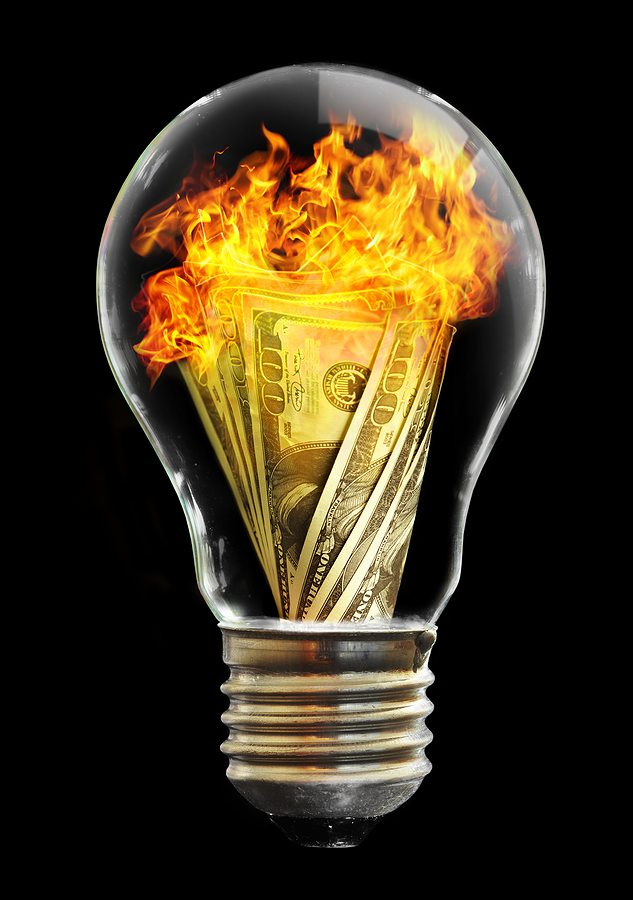 overexploitation of fishery resources at approx. $225 million for WIO island economies 
IUU fishing - $10 billion - $23 billion worldwide
Oil producing countries in W. Africa discharge about 4 million tonnes of waste oil yearly into marine environment
by 2050-more plastics than fish in oceans
2014, mangrove deforestation estimated loses in US$42 billion annually
coral cover, across the continent has declined to 30 percent
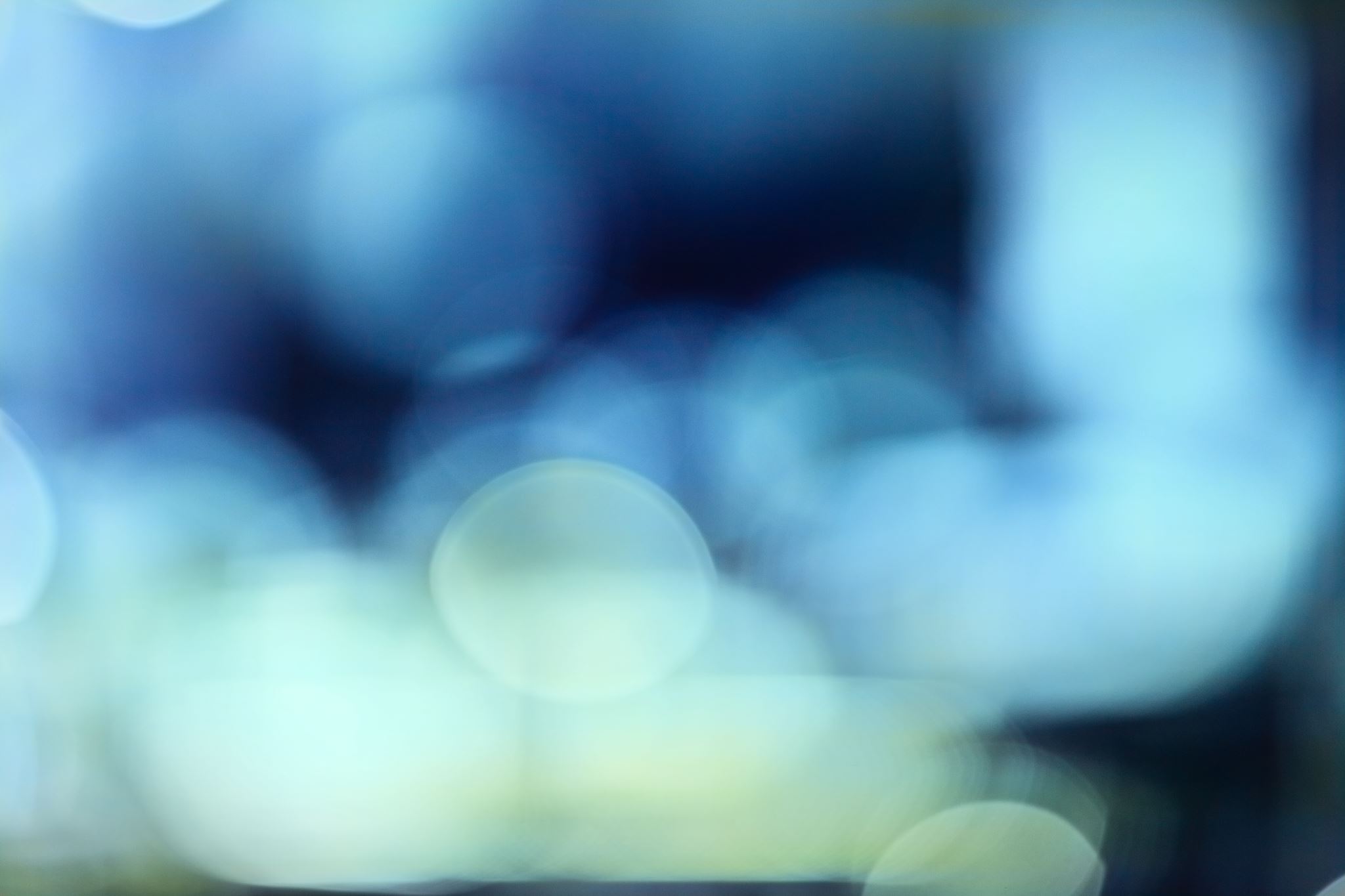 AOGs Mandate - AMCEN
AOGs Mandate- Africa Union
2017 and 2019 STC Decisions endorsed AMCEN
Africa Union Specialized Technical Committee (STC) on Agriculture, Rural Development, Water, and Environment endorsed AMCEN’s decisions.
Reinforcement at 2023 STC Session
5th Ordinary Session emphasized Africa’s aquatic biodiversity governance
Endorsed mechanisms to enhance AU Member States’ participation in international ocean governance processes. 
AUC tasked with coordinating and monitoring implementation to reinforce Africa’s global influence in ocean governance.
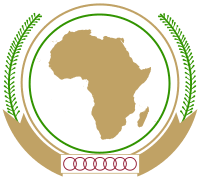 Issues Paper on Ocean Governance in Africa
Issues paper commissioned by AMCEN and key gaps identified:
Institutional Fragmentation
Legal and Policy Gaps
Capacity Constraints
Data and Information Deficiencies
Limited Stakeholder Engagement
Funding Challenges
Climate Change and Environmental Threats
Conclusion: Addressing gaps requires a coordinated approach, enhanced legal frameworks, and strengthened institutional capacity.
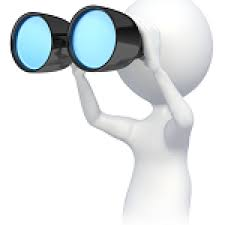 Zanzibar Scoping Mission
23-25 July 2018, Zanzibar  
Facilitated by The Institute of Marine Sciences, University of Dar es Salaam, AU and UNEP
Objective: Facilitate a scoping workshop to identify gaps and linkages in ocean governance in Africa.
Key Observations and Outcomes
UNEP tasked with supporting the development of AOGs
Development of an annotated outline for the strategy.
Scoping mission laid the foundation for a structured approach to African Ocean Governance, highlighting critical areas for intervention and coordination.
First Consultative Meeting
November 2018 in Nairobi
Discussed elements of the strategy and scope of the strategy
Scope – should include exclusive economic zones, adjacent Areas Beyond National Jurisdictions and freshwater bodies having a profound effect on marine and coastal ecosystems.

Elements: 
Cooperation and coordination
multisectoral approach 
Science-policy interface
Stakeholder engagement
Discussed initial governance models for consideration
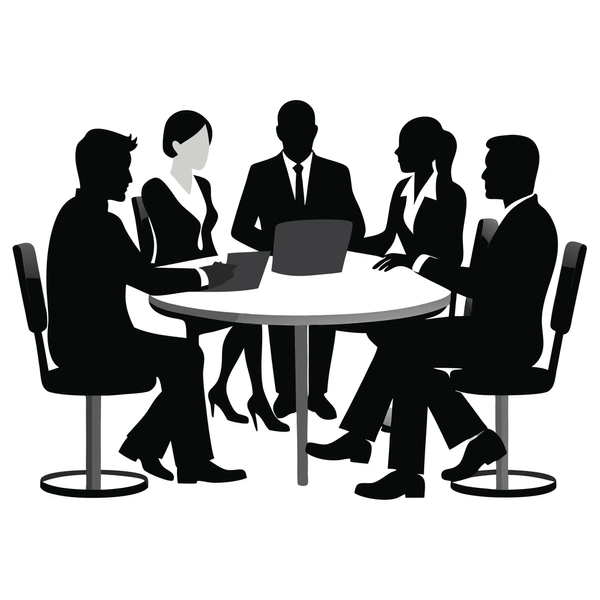 Second Consultative Meeting
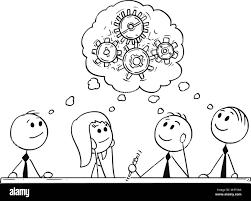 21 and 22 October 2020- virtually
Held to refine the elements of the strategy
Refined elements: 
linkages to regional and global structures
Cooperation and coordination 
Implementation of existing and future strategies
ecosystem approach and science for ocean governance
blue economy and stakeholder participation
Third Consultative Meeting
Online, 15 and 16 June 2021
UNEP presented the draft AOGs for review
UNEP presented 5 governance options
Inter-Agency Coordination Mechanism
African Ocean Governance Platform/Forum
African Ocean Financial Facility
African Continental Oceanographic Center
Business & Stakeholder Forum
Countries recommended that a hybrid of all 5 should be considered 
There was also Consensus on Core Governance Principles
Recommendations for Policy Alignment with AU and UN frameworks
Outcome of the consultative processes
WIO Regional Ocean Governance Meeting
Held in Swakopmund, Namibia, 26 – 28 JUNE 2024
Presentation of the Africa Ocean Governance Strategy in the meeting
Key takeaways
Emphasized the need for a single, coherent continental framework to guide ocean governance.
WIO ROGS  and other sub-regional efforts are continuing in parallel with continental strategy development.
Alignment between continental, sub-regional, and national strategies is essential for integrated ocean governance.
An implementation plan for the AOGs is necessary for effective execution, coordination, and accountability.
This meeting reinforced the urgency of finalizing the AOGs for a harmonized ocean governance across Africa
Working Group Write-shop
16-18 September 2024, Mombasa, Kenya
Finalization of the Africa Ocean Governance Strategy
Developed Implementation Plan: Includes funding mechanisms & monitoring indicators
Governance Framework: Hybrid model included
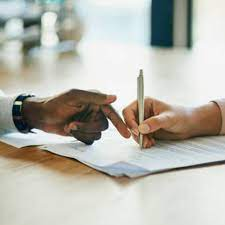 Implementation Roadmap